Emberi és gépi morál
Tomka János
tomka.janos@kre.hu
Bőgel György
bogelgy@ceu.edu
1
Ismerkedés a mesterséges intelligenciával
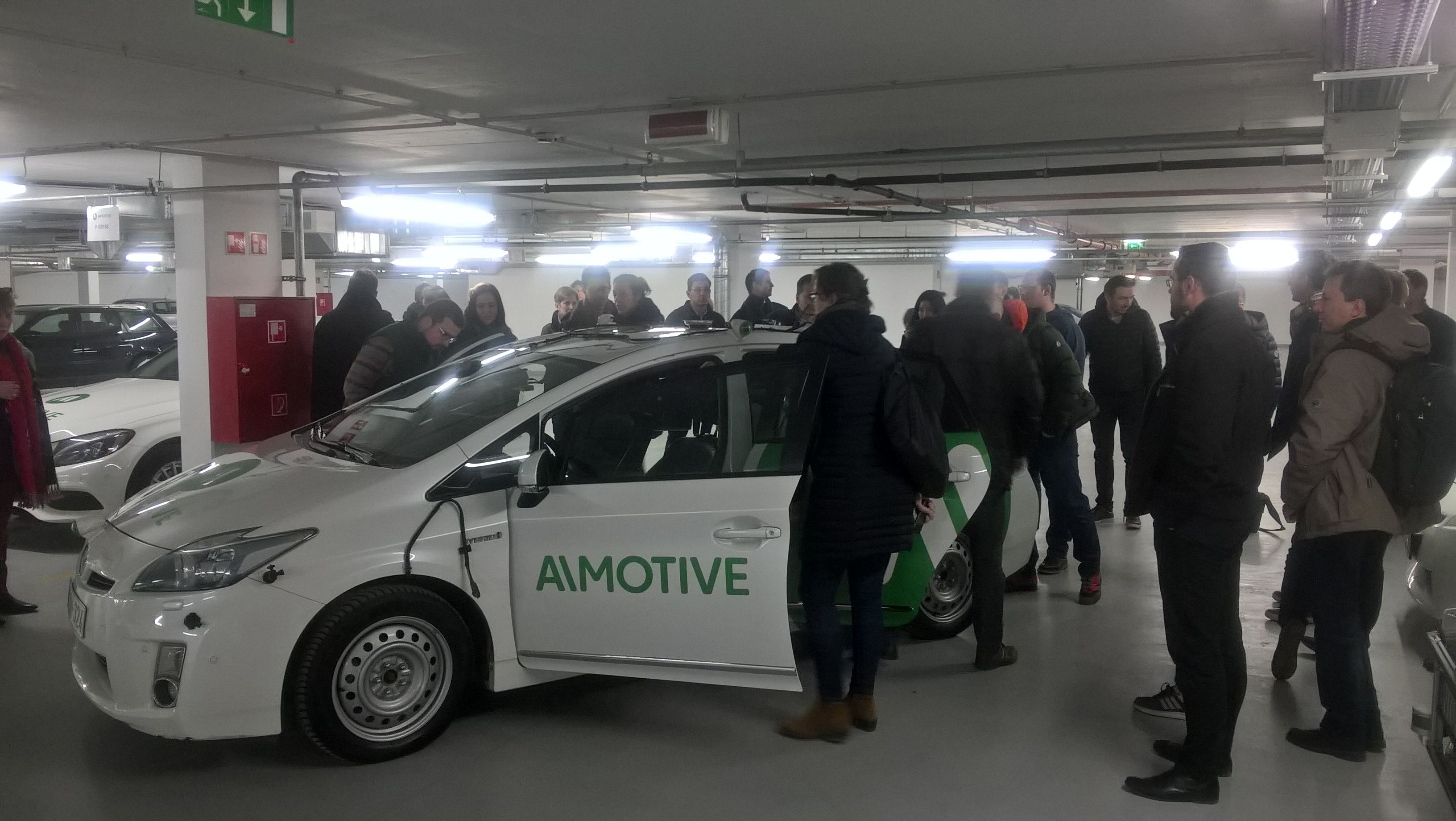 2
Intelligens rendszerek: mi kell hozzájuk?
Adat
Döntés-
támogatás
Cselekvés
Elemzés
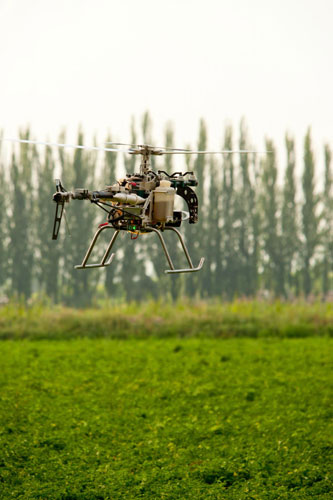 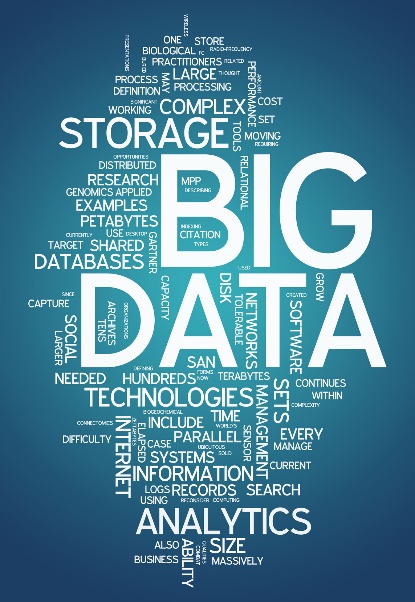 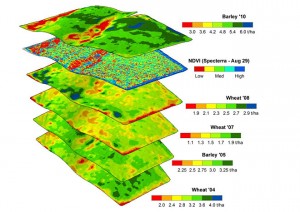 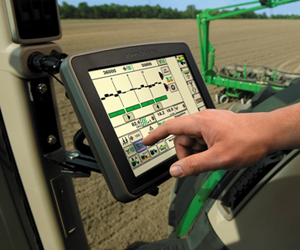 Tudásmenedzsment
3
Eltolódó határok
Emberi
tevékeny-ségek

Emberi tudás
Ember és gép kiegészítik egymást
Az MI különleges erőt ad az embernek
Gépi tevékeny-ségek

Gépi
tudás
Közös emberi és gépi munka
P. Daugherty
4
Mire megyünk ketten?
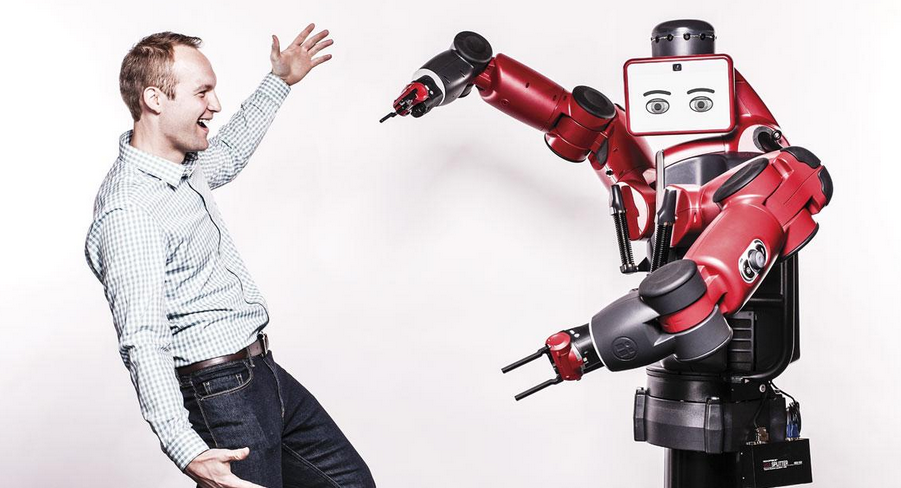 Amiben az ember jobb

Kreativitás
Rögtönzés
Ügyesség
Ítéletalkotás
Társas képességek
Vezetési képességek…
Amiben a gép jobb

Pontosság
Gyorsaság
Ismétlés
Kitartás
Előrelátás
Skálázhatóság…
5
Látni a jövőt
Lehet? Érdemes? Etikus?
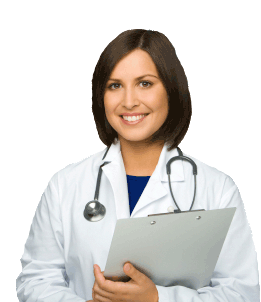 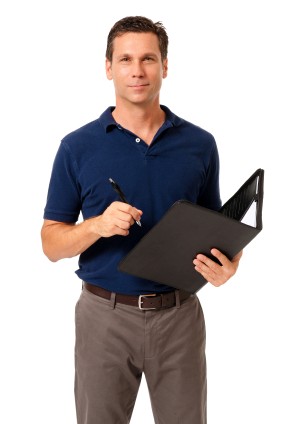 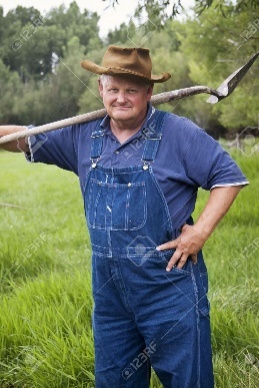 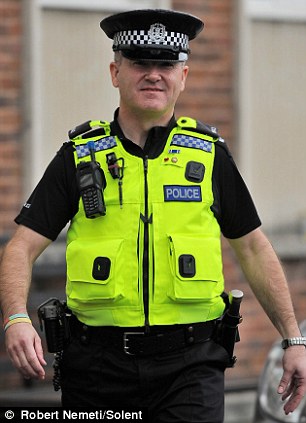 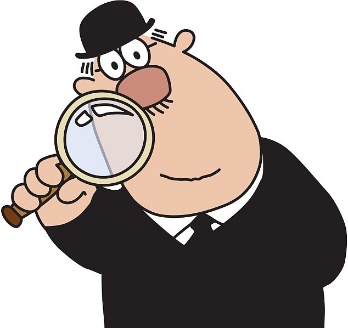 Orvos
Farmer
Rendőr
Kereskedő
Adószedő
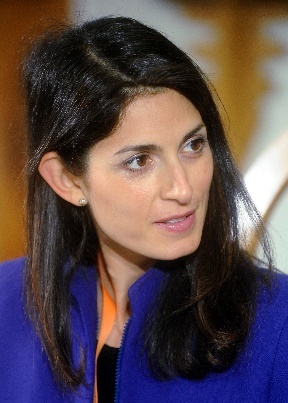 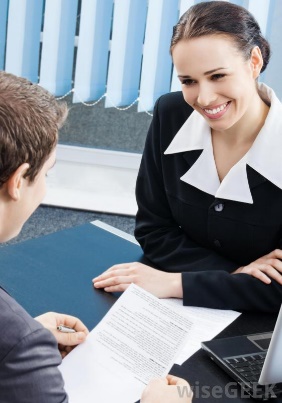 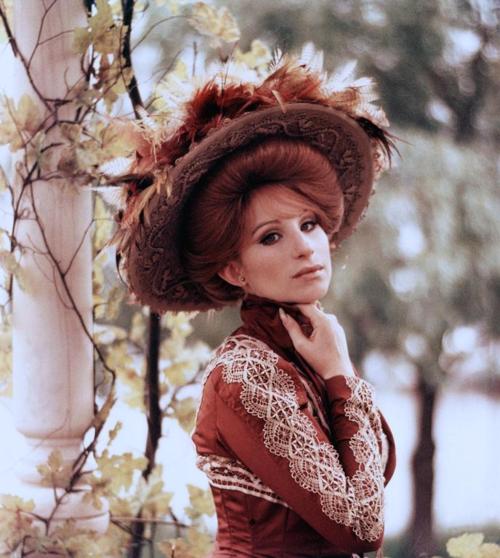 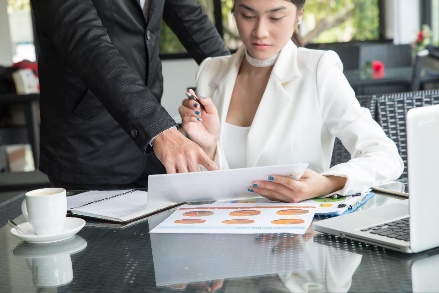 Marketinges
HR-es
Politikus
Házasságközvetítő
6
A bűn előrejelzése
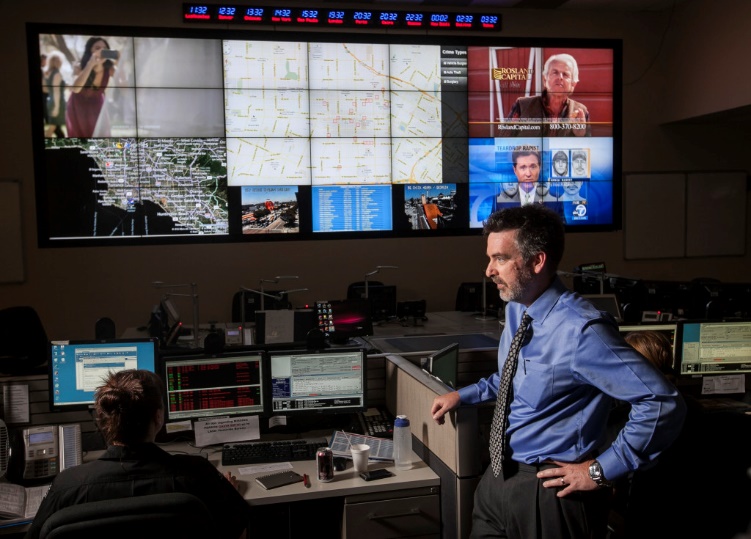 Jeff Brantingham, az UCLA antropológia professzora

PredPol rendszer

Rendőrség, Los Angeles
7
CompStat, New York
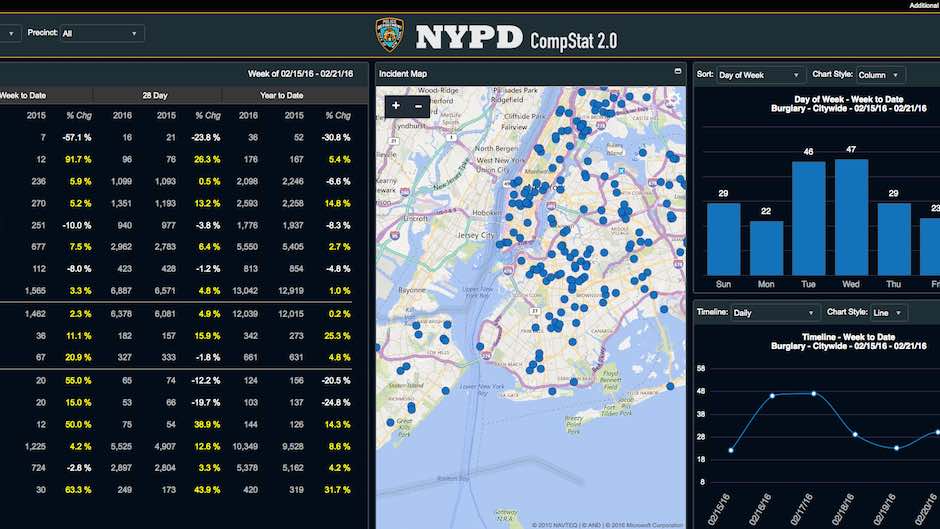 8
HunchLab, Philadelphia
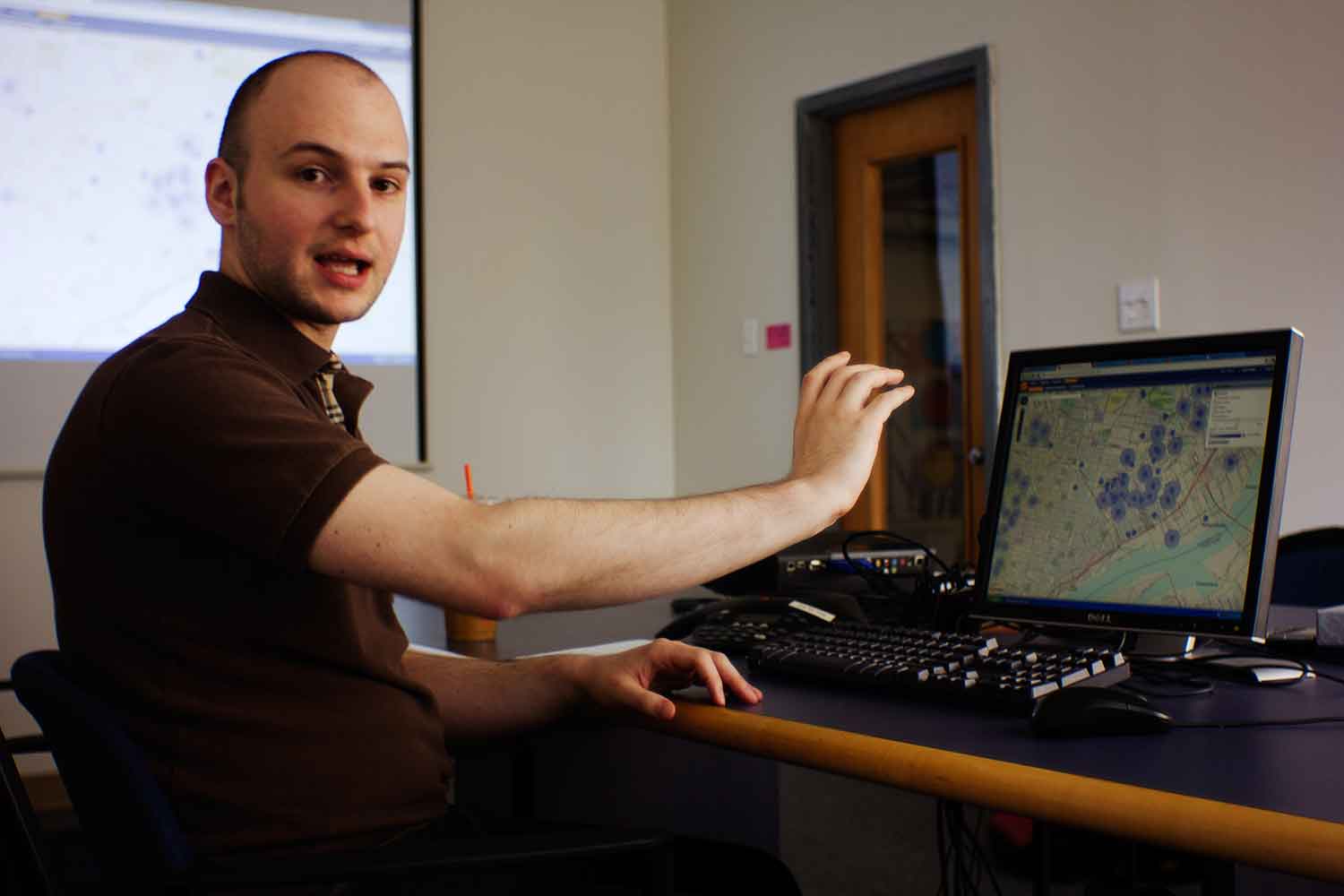 9
Mit tanácsol a morál?
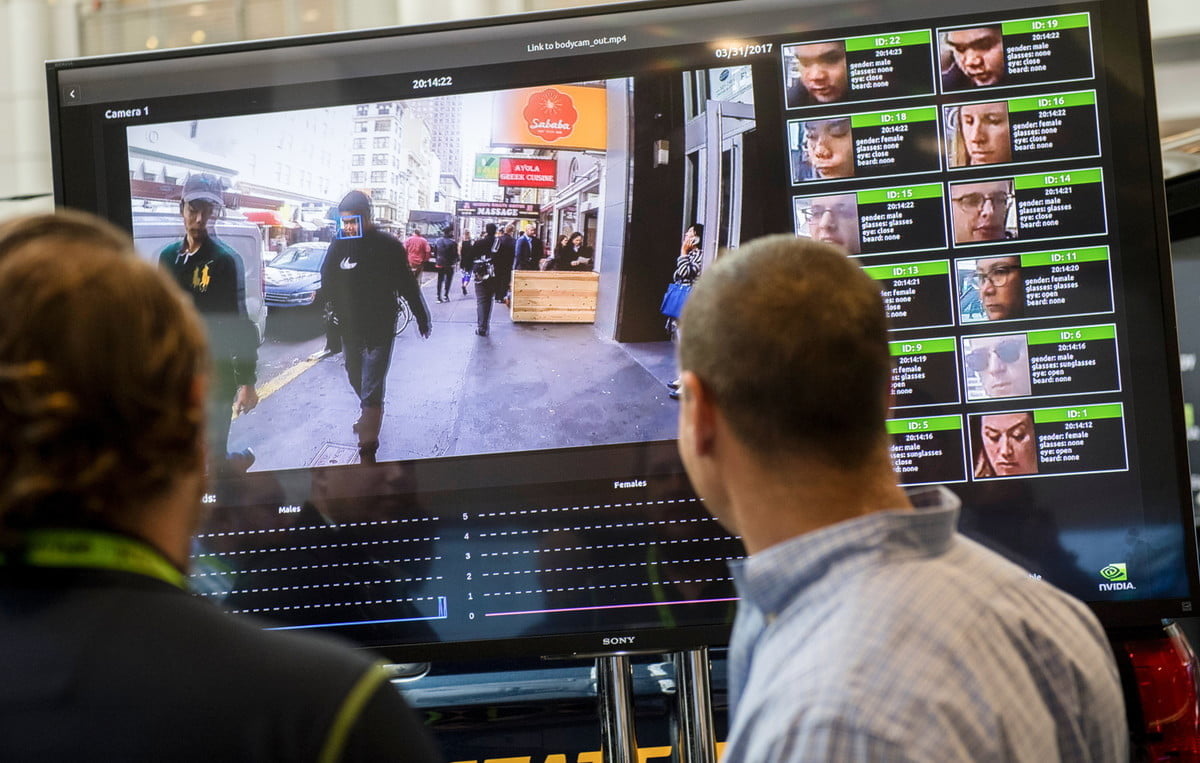 10
Melyik etikai rendszer tanácsait fogadjuk meg?
Küzdelem korunk számos etikai dilemmájával
Dilemma: egymást kizáró két lehetőség közötti kényszerű választás és a kényszerűség által okozott kellemetlen helyzet
A viták megoldhatatlanságának egyik fő oka: az emberek különböző erkölcsi alapelveket követve érvelnek − ha érvelnek egyáltalán
11
Négy etikai rendszer
Etikai egoizmus: egy tett erkölcsösségét az egyén önérdeke határozza meg
Utilitarizmus: erkölcsös döntés az, amely a legnagyobb jót biztosítja a legtöbb ember számára; vagy olyan cselekedet, amely több kedvező, mint káros következménnyel jár
Deontológia: egy cselekedet önmagában helyes vagy helytelen (fajtái: Isteni parancsolat elmélete, természeti törvény, etikai racionalizmus/Kanti ideológia)
Emotivizmus: az erkölcsi nyelvhasználat csupán a személy adott témával kapcsolatos érzéseit fejezi ki, ezért az erkölcs nyelvén megfogalmazottak nem lehetnek igazak vagy hamisak
12
További három rendszer
Relativizmus: nem léteznek olyan objektív és egyetemes erkölcsi elvek, amelyek valamennyi kultúrában, korszakban és emberre kötelező érvényűek
Erényelmélet: az erkölcs többet jelent pusztán a helyes cselekvésnél; úgy lehet helyesen élni az életet, ahogyan egy szakmát gyakorlunk
Aranyszabály: „Amit akarjátok azért, hogy az emberek ti veletek cselekedjenek, mindazt ti is úgy cselekedjétek azokkal.” (Máté evangéliuma 7,12)
13
Milyen bánásmódot kívánunk magunknak?
„Igazságosan (kiugróan), tisztelettel, türelemmel…”
(2013. tavasz)
„Tisztelettudóan, őszintén, önzetlenül…”
(2014. ősz)
„Tisztelettel, őszintén, igazságosan…”
(2015. ősz)
„Tisztelettel, őszintén, elfogadóan”
(2016. ősz, nappali)
„Igazságosan, tisztelettel, tisztességesen…”
(2016. ősz, levelező)
14
Mi akadályoz meg abban, hogy úgy cselekedjünk másokkal, ahogyan mi elvárjuk másoktól?
Nem érdemli meg a másik		16
Önzés, egoizmus				14
Hangulati tényezők			12
Türelmetlenség (idegesség)		12
Ellenszenv (elfogultság, előítélet)	11
Rossz tapasztalat (csalódás)		11
Velünk se úgy viselkednek 		  6
15
Az Aranyszabály megélése: a jellem fejlesztése
„Kifelé a jellem annak a bizalomnak a csatlakozási pontja, amellyel a követők a vezetőhöz kapcsolódnak. Befelé pedig a jellem az, ami a vezető lelke legmélyén egyrészt hajtóműként, másrészt fékként szolgál. Sok esetben a jó cselekedetre való első ösztönzés és a rossz cselekedet legvégső gátja egyaránt a jellemből fakad.”

(Os Guinness)
16